#319B8F
ABA Services
Speech & Language Therapy
Occupational Therapy
Activities of Daily Living
Physical Fitness
NEW
LOCATION
Comprehensive skills assessment
Behavior intervention plan
One on one therapy
Social skills groups
Skill acquisition plan
Speech assessment and treatment
Screening for swallowing, feeding assessment
Language skills assessment and treatment
Communication including AAC (Augmentative and Alternative Communication systems)
Motor and sensory system assessment
Programs dedicated to developing self-care, fine motor & gross motor skills
Developing and implementing routines related to:
personal and toilet hygiene, getting dressed, eating and safety/emergency responses
Developing and implementing routines related to:
walking, climbing stairs, running, lifting, and carrying
NEW
PROGRAMMING
NEW FAMILY/CHILD FRIENDLY HOURS
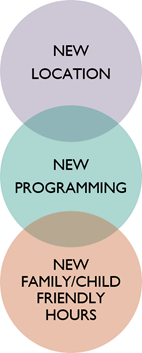 #CABED8
#6CCEC9
#B5D9AB
#E5E8BA
#E6B396
ABA Services
Speech & Language Therapy
Occupational Therapy
Activities of Daily Living
Physical Fitness
But first, an update on our news here at Giant Steps – We’ve hit “REFRESH”!

NEW LOCATION
NEW PROGRAMMING 
NEW FAMILY/CHILD-FRIENDLY HOURS
WHAT’S ON THE MENU FOR KIDS AT GIANT STEPS THIS YEAR?
Weekly one-on-one speech, behaviour + occupational therapy sessions
Individualized therapy plans based on regular data collection + analysis + clinical reviews
NEW LOCATION
A robust daily program of activities developed around the “must-have” 8 Essential Living skills
NEW PROGRAMMING
A passionate, experienced + dedicated team
Support on a 2:1 child to staff ratio
NEW FAMILY/CHILD-FRIENDLY HOURS